Identification of Insects
By: Daniela Rodriguez
DESCRIPTION: 
are small sap sucking insects, among the most destructive insect pests on cultivated plants in temperate regions.[
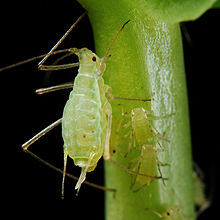 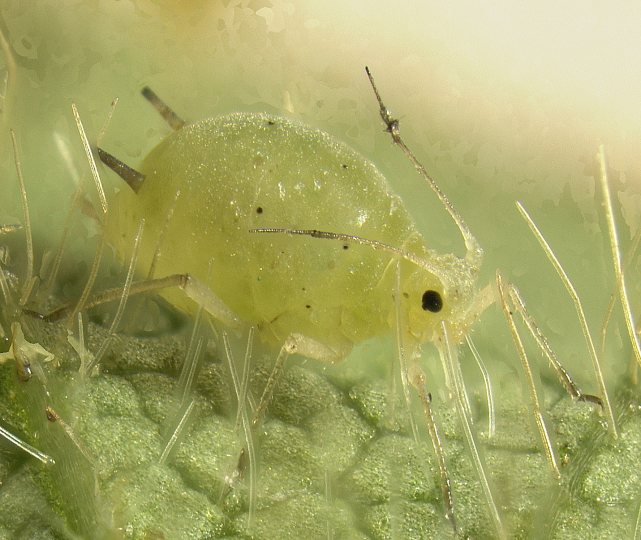 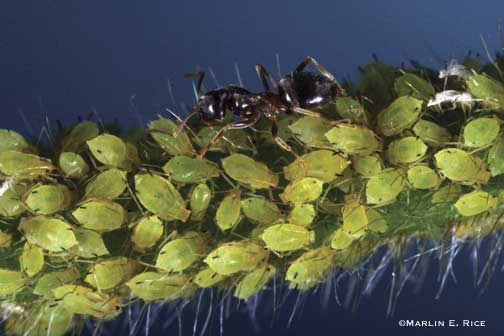 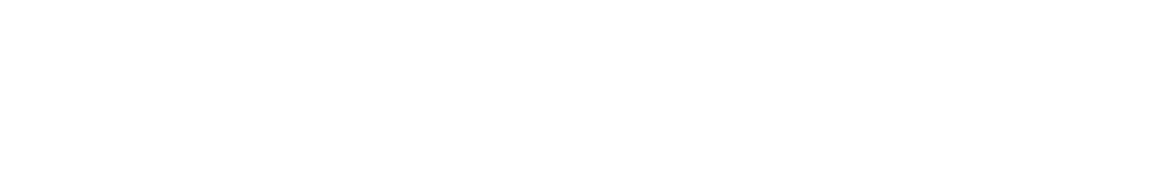 APHIDS
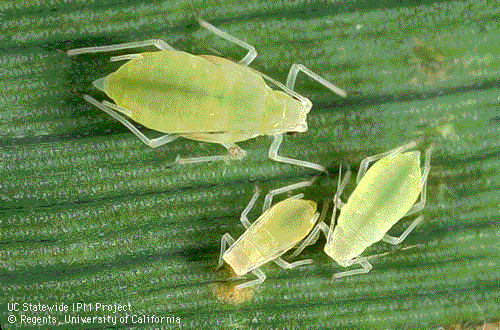 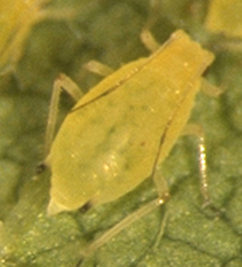 DESCRIPTION: 
is the larval stage of a moth native to Pennsylvania that is reported to feed on over 100 different plants, common in the southern part of the state
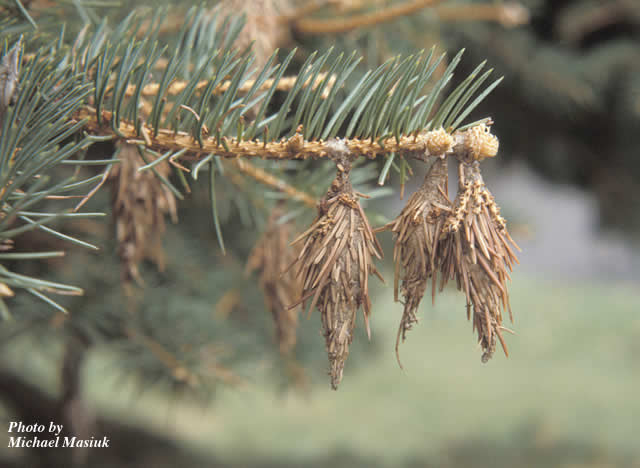 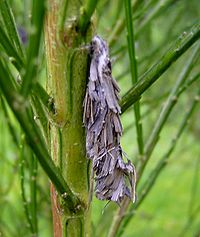 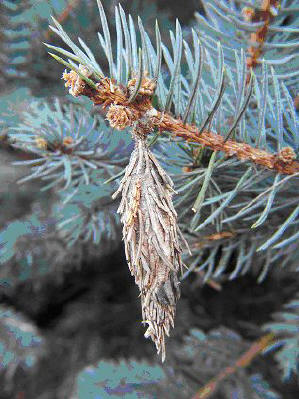 BAGWORM
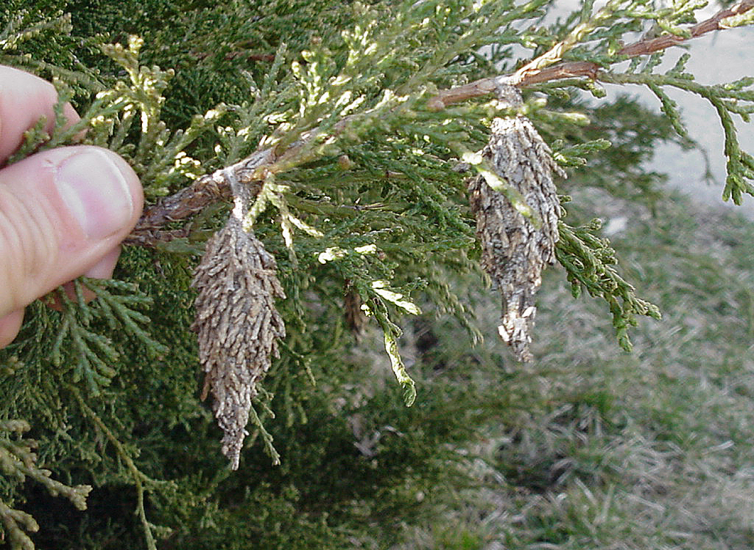 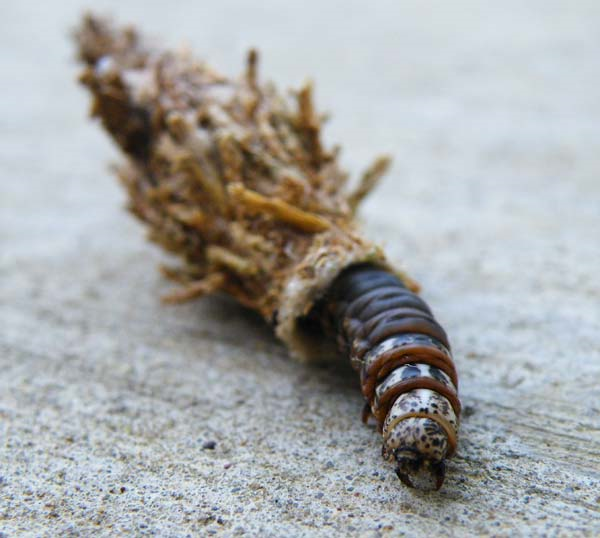 DESCRIPTION:
the larval form of members of the order Lepidoptera (the insect order comprising butterflies and moths), voracious feeders and many of them are considered to be pests in agriculture
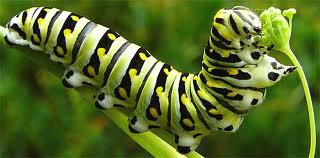 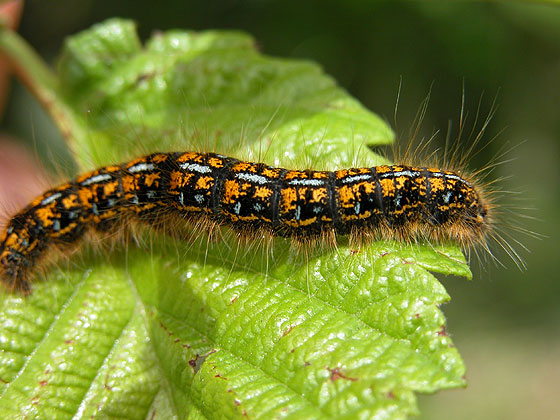 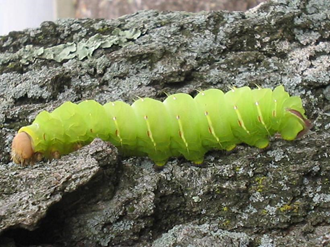 CATERPILLAR
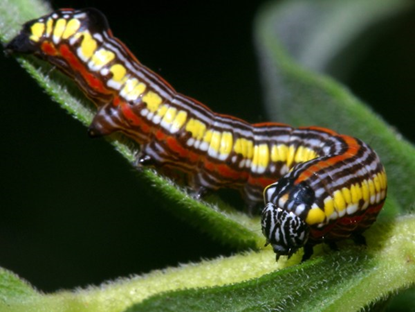 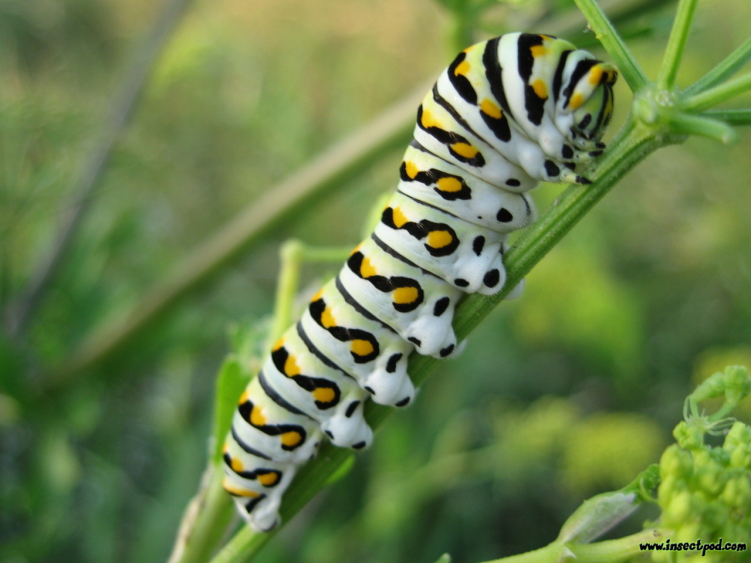 DESCRIPTION: 
iridescent copper-colored elytra and green thorax and head, It is a clumsy flier, dropping several centimeters when it hits a wall
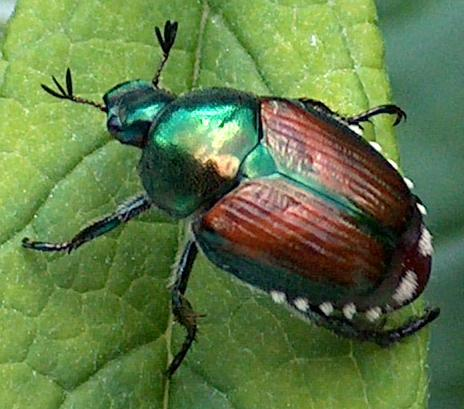 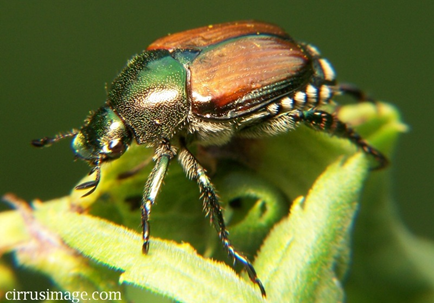 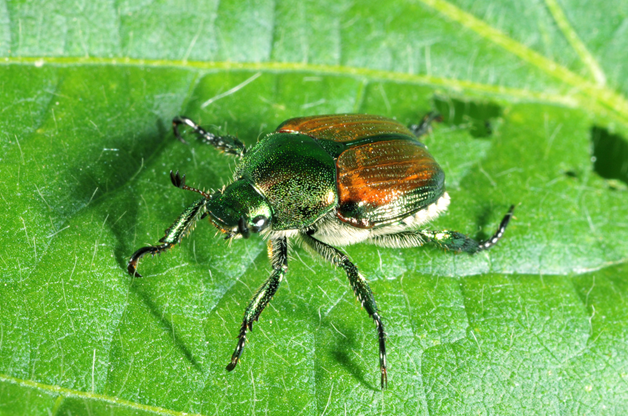 JAPANESE BEETLE
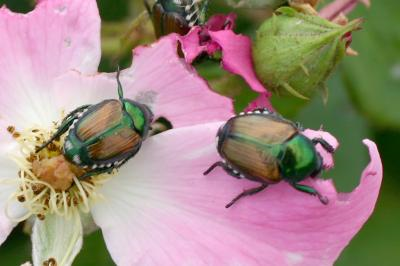 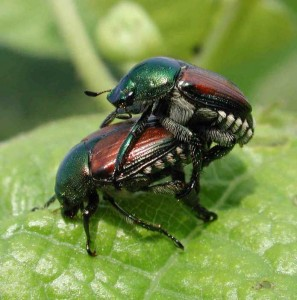 DESCRIPTION: 
netlike pattern on the wings, which are dotted with brown and black. The eggs, although small, are easily distinguished by their elongate and cylindrical shape.
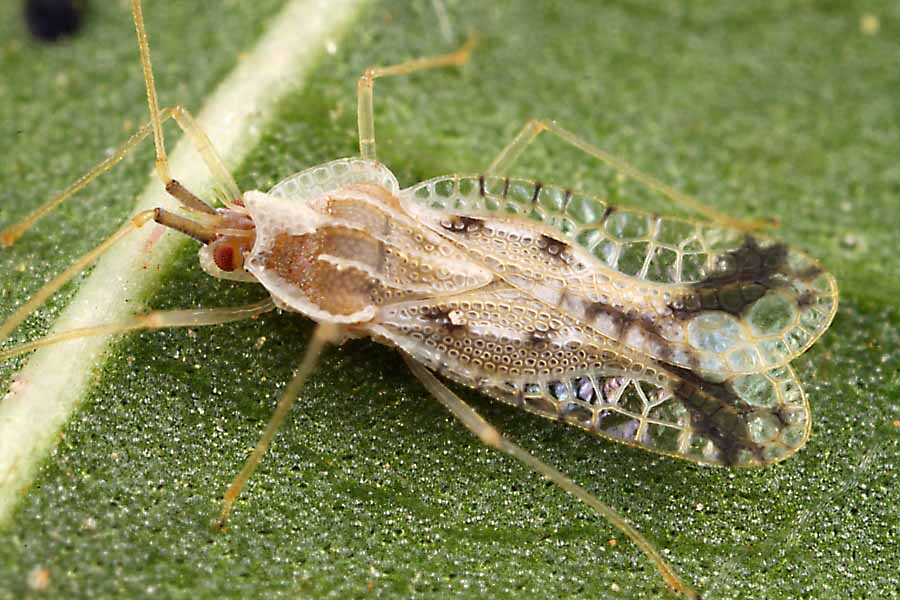 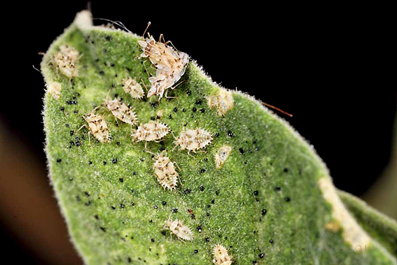 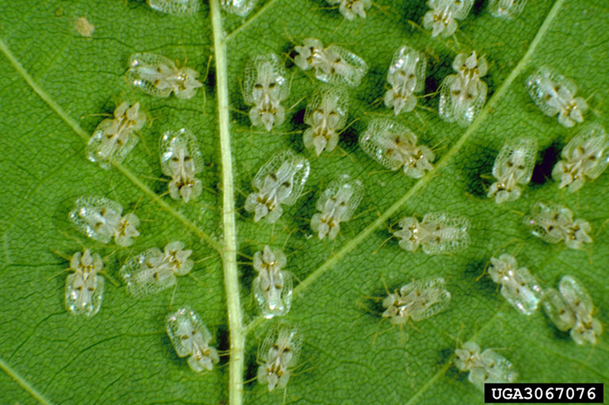 LACEBUG
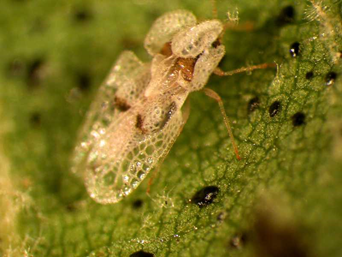 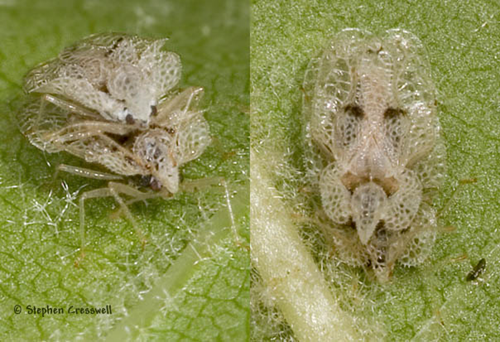 DESCRIPTION: unarmored scale insects found in moist, warm climates. They are considered pests as they feed on plant juices of greenhouse plants, house plants and subtropical trees.
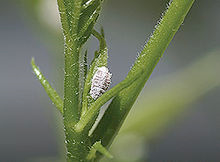 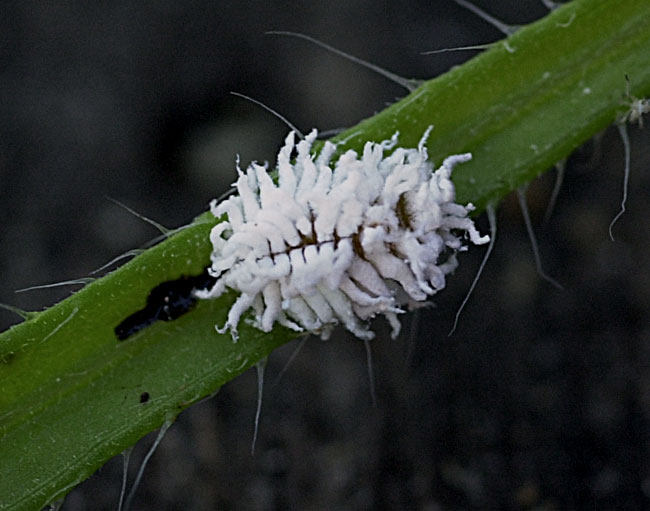 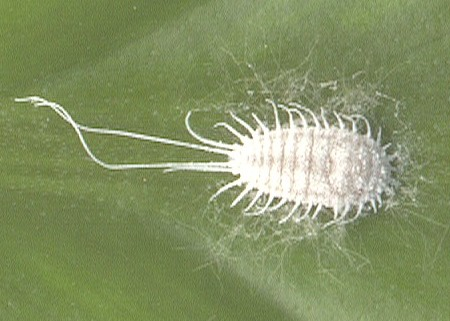 MEALYBUG
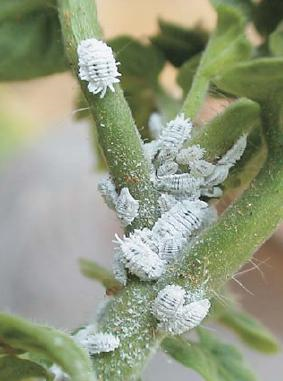 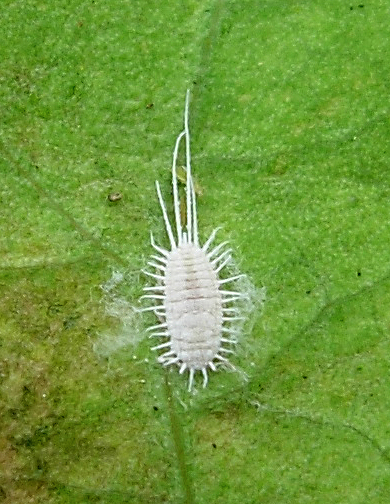 DESCRIPTION:
Small insects of the order Hemiptera, generally classified as the superfamily Coccoidea. There are about 8,000 species of scale insects. Adult males can have wings but never feed and die within a day or two
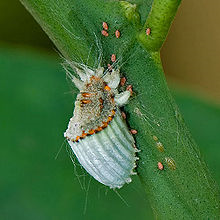 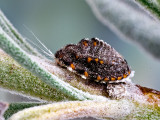 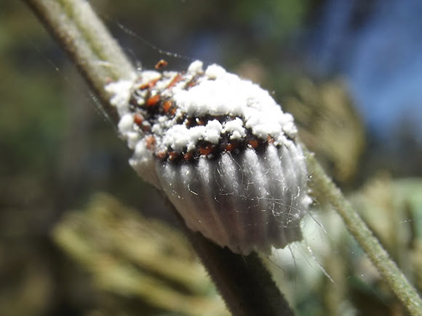 SCALE
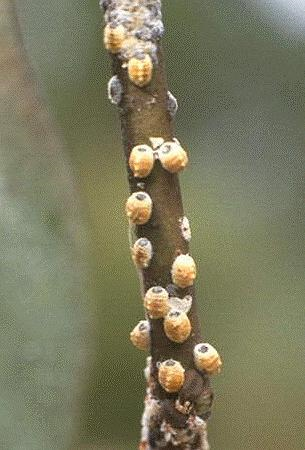 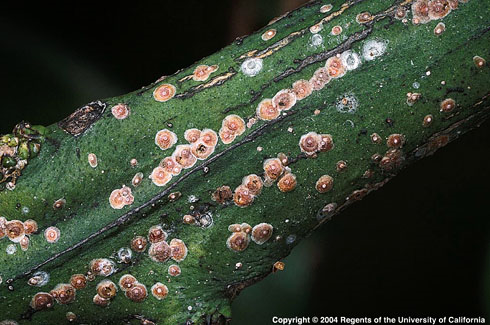 DESCRIPTION:
They generally live on the under sides of leaves of plants, where they may spin protective silk webs, and they can cause damage by puncturing the plant cells to feed.[2] Spider mites are known to feed on several hundred species of plant.
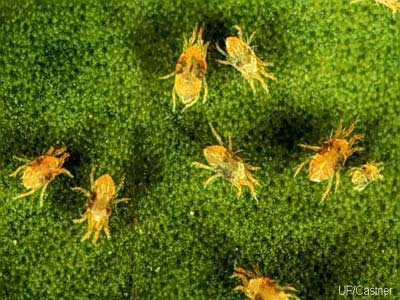 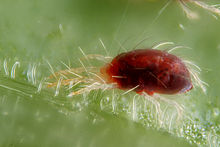 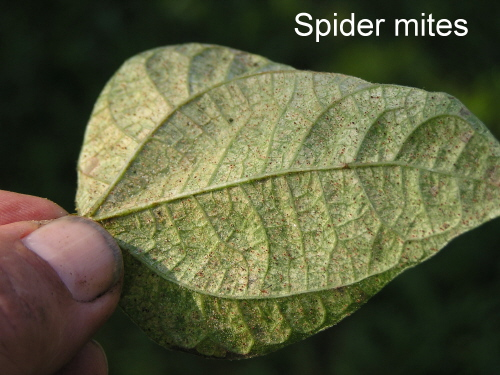 SPIDER MITES
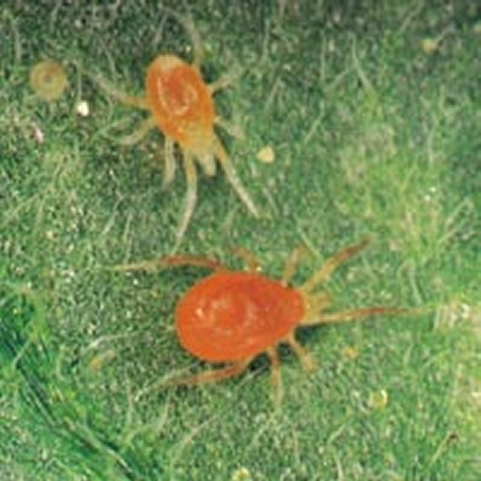 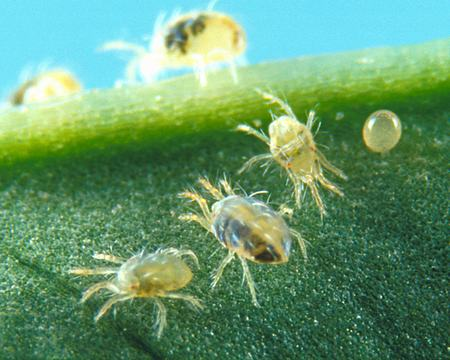 DESCRIPTION: species feed on a large variety of sources, both plant and animal, by puncturing them and sucking up the contents. A large number of thrips species are considered pests, because they feed on plants with commercial value.
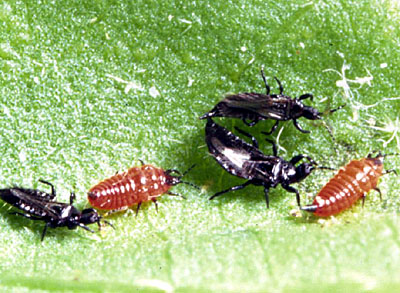 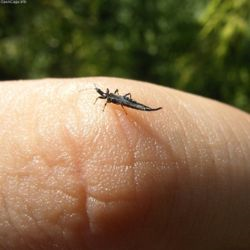 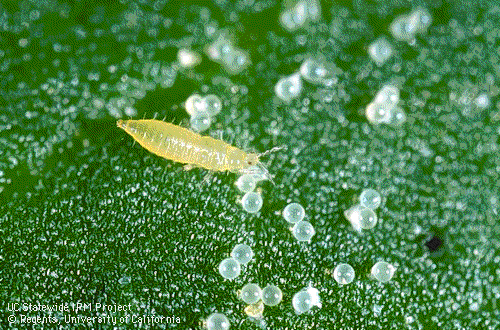 THRIPS
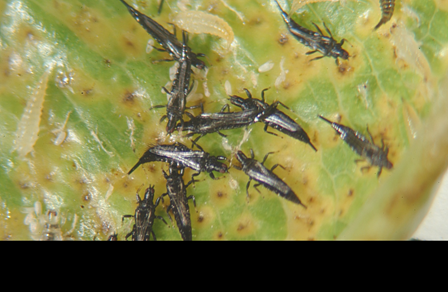 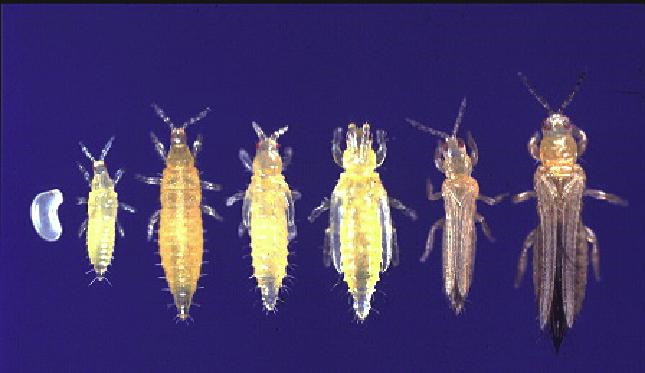 DESCRIPTION:
Whiteflies typically feed on the underside of plant leaves. Introducing toxic saliva and decreasing the plants' overall turgor pressure
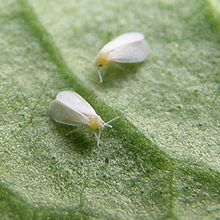 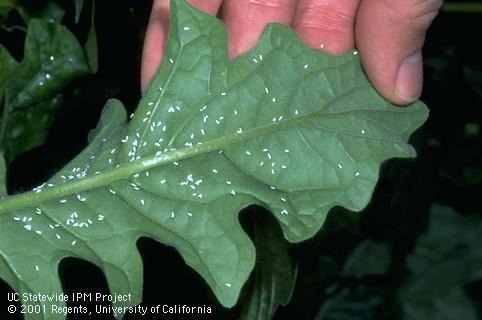 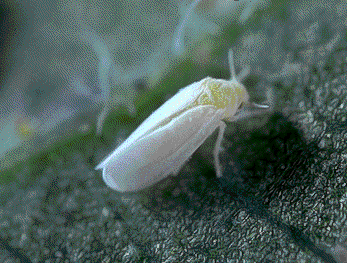 WHITE FLIES
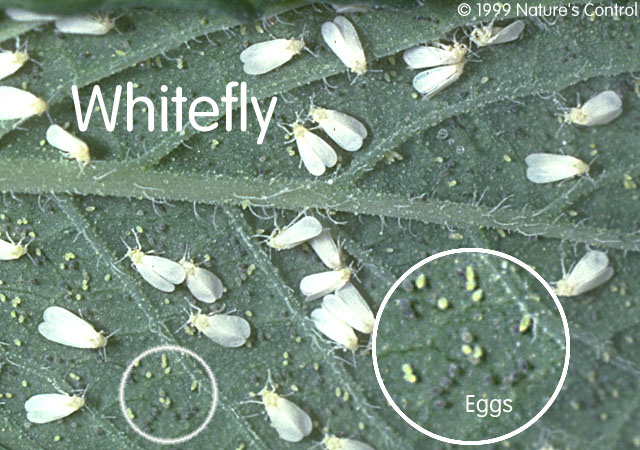 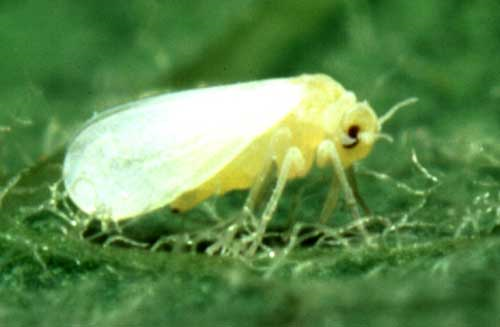